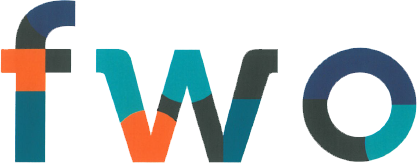 2D turbulence simulations involving the new parallel model
First investigation of the turbulence balances, transport behavior, and updates for use in a recycling setting
[Speaker Notes: ²]
Content
Reminder: goal of task 3

2D turbulence simulations without recycling

2D turbulence simulations with recycling

Look ahead
2
TME - TFE
Reminder: goal of task 3
(Further) Development of consistent, reduced turbulence transport models
How:
Studying the anomalous transport via turbulence simulations ...
2D
TOKAM2D
3D
SOLEDGE3X / GRILLIX
... proposing closure relations and inferring free coefficients
Benchmark against 3D-codes & validate against experiments
3
TME - TFE
[Speaker Notes: Consistent, reduced with aim to not need to manually tune the coefficients anymore (hence fixed values for the closure coefficients required)]
2D turbulence simulations without recycling
4
TME - TFE
2D turbulence simulations without recycling
Comparing mean-field balances between Arakawa and WENO simulations
5
TME - TFE
Comparing mean-field balances between Arakawa and WENO simulations
Arakawa scheme was implemented in TOKAM2D
Premise: reduce effect of implicit dissipation in advection term
WENO
Arakawa (W-only)
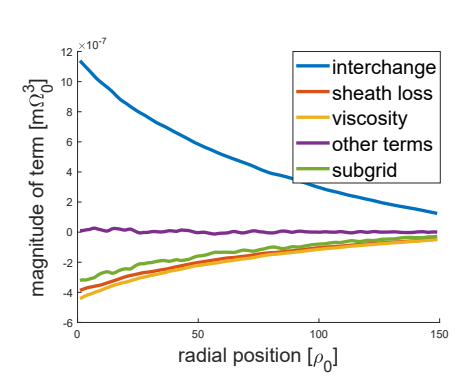 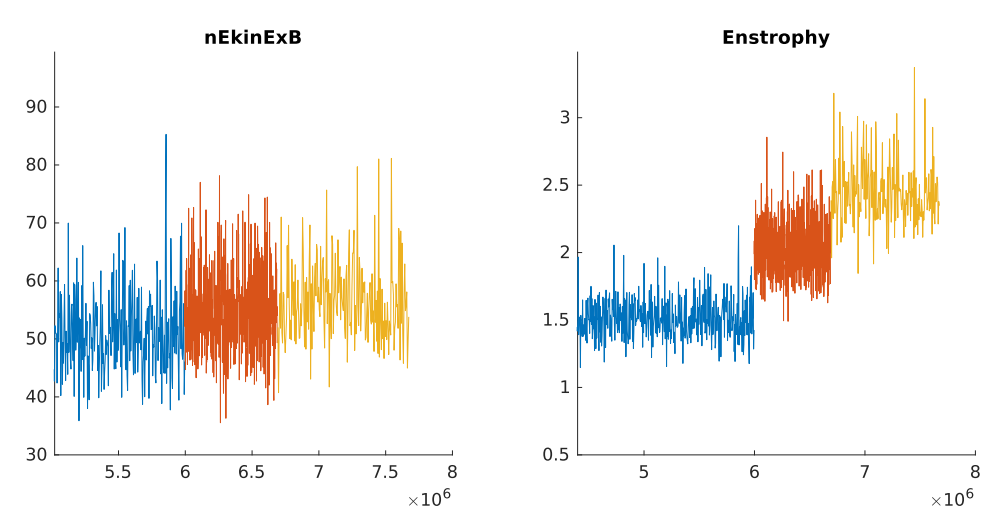 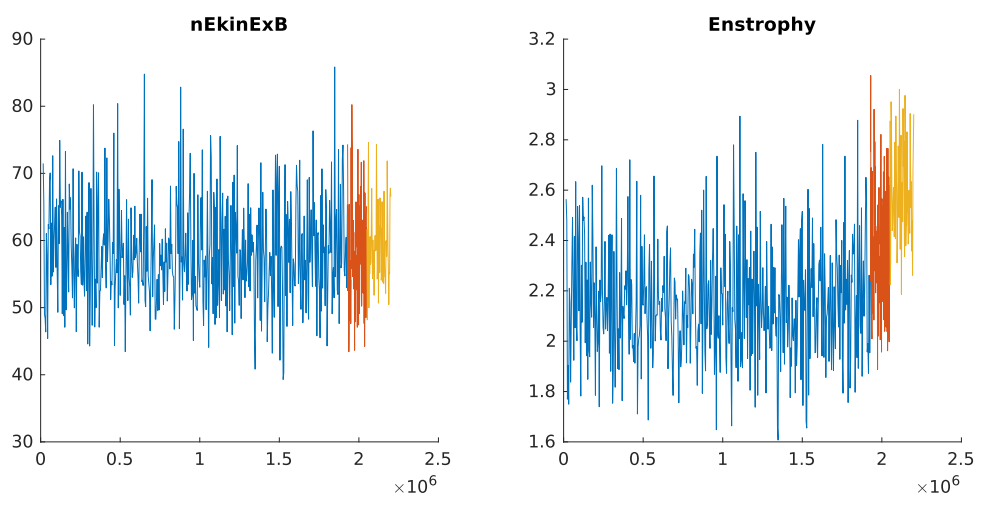 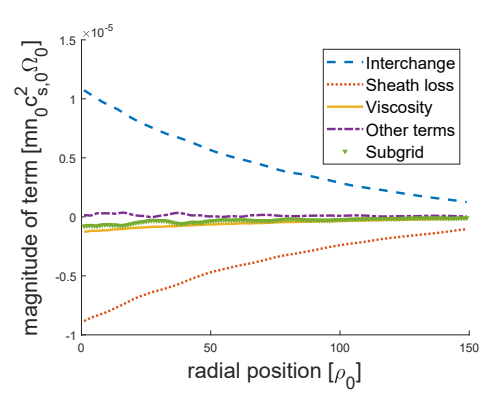 6
TME - TFE
Comparing mean-field balances between Arakawa and WENO simulations
Steeper profiles in Arakawa simulations
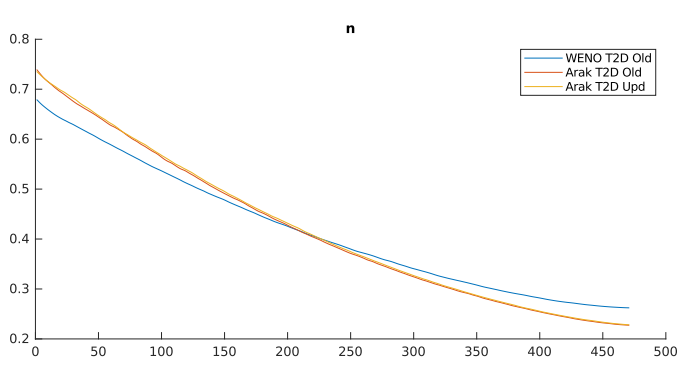 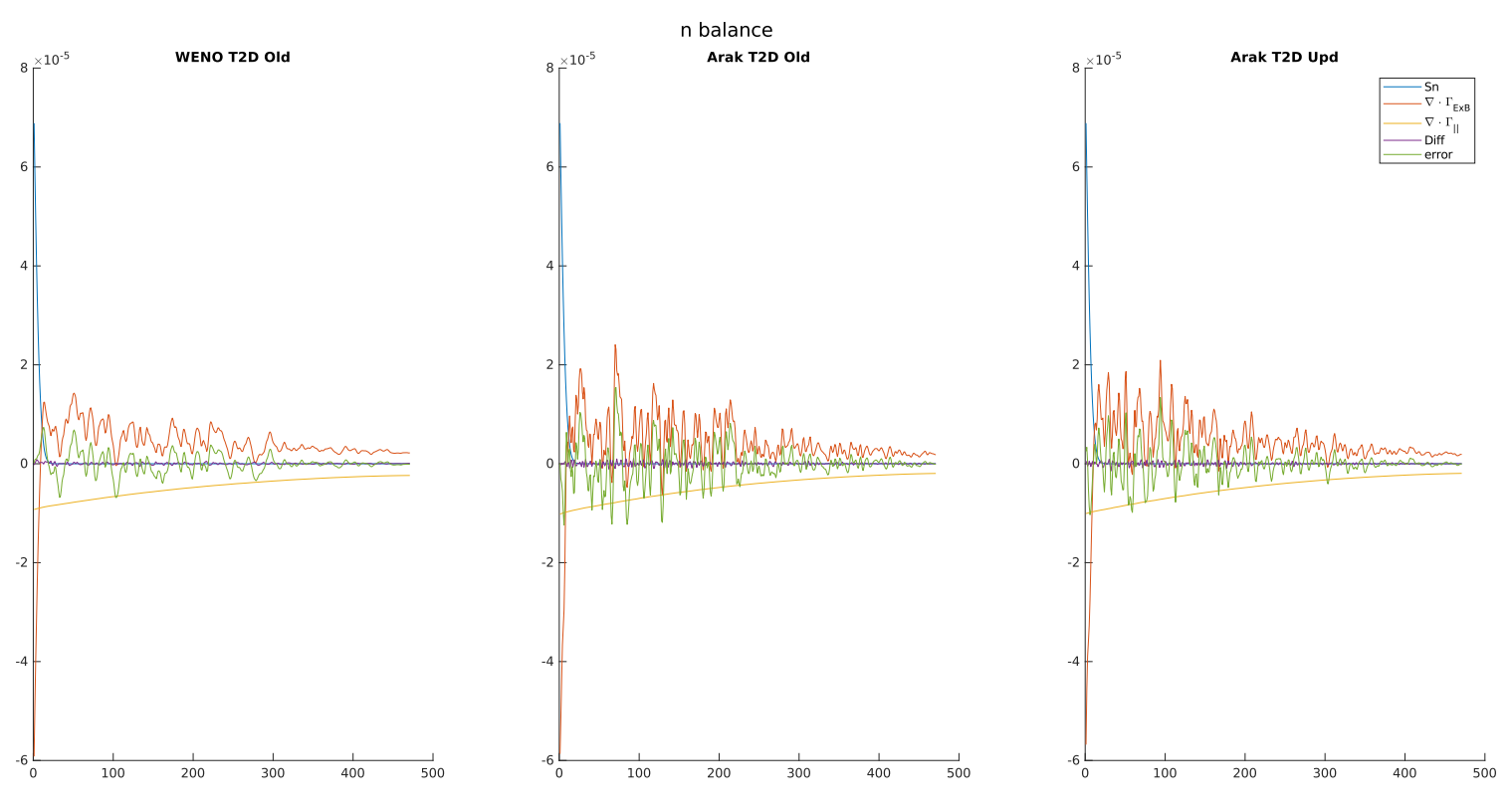 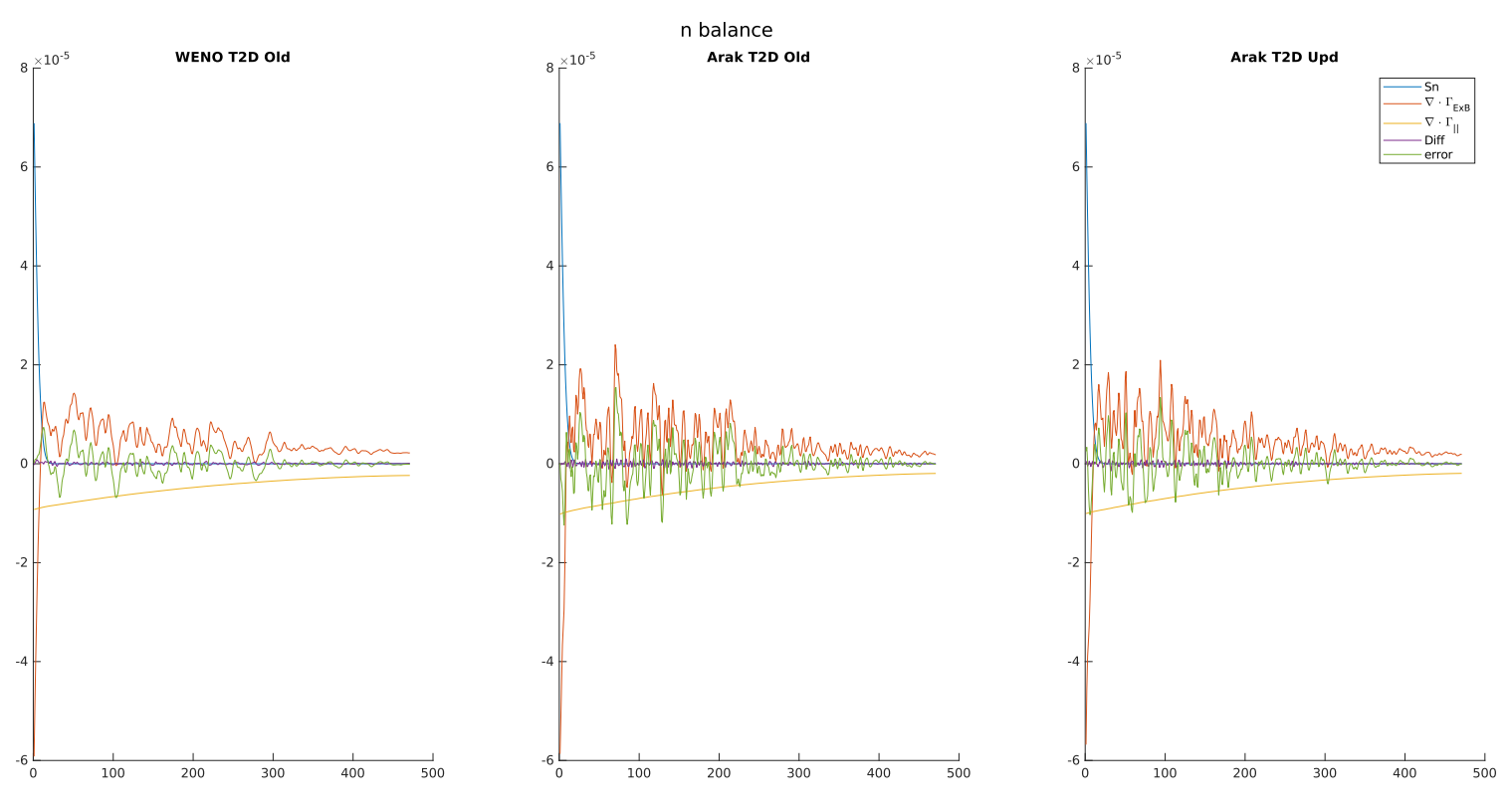 (Note: D = 0 for more fair comparison?)
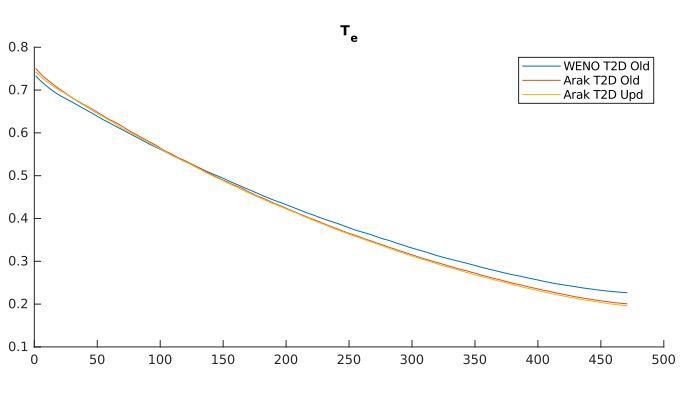 7
TME - TFE
[Speaker Notes: NB simulation]
Comparing mean-field balances between Arakawa and WENO simulations
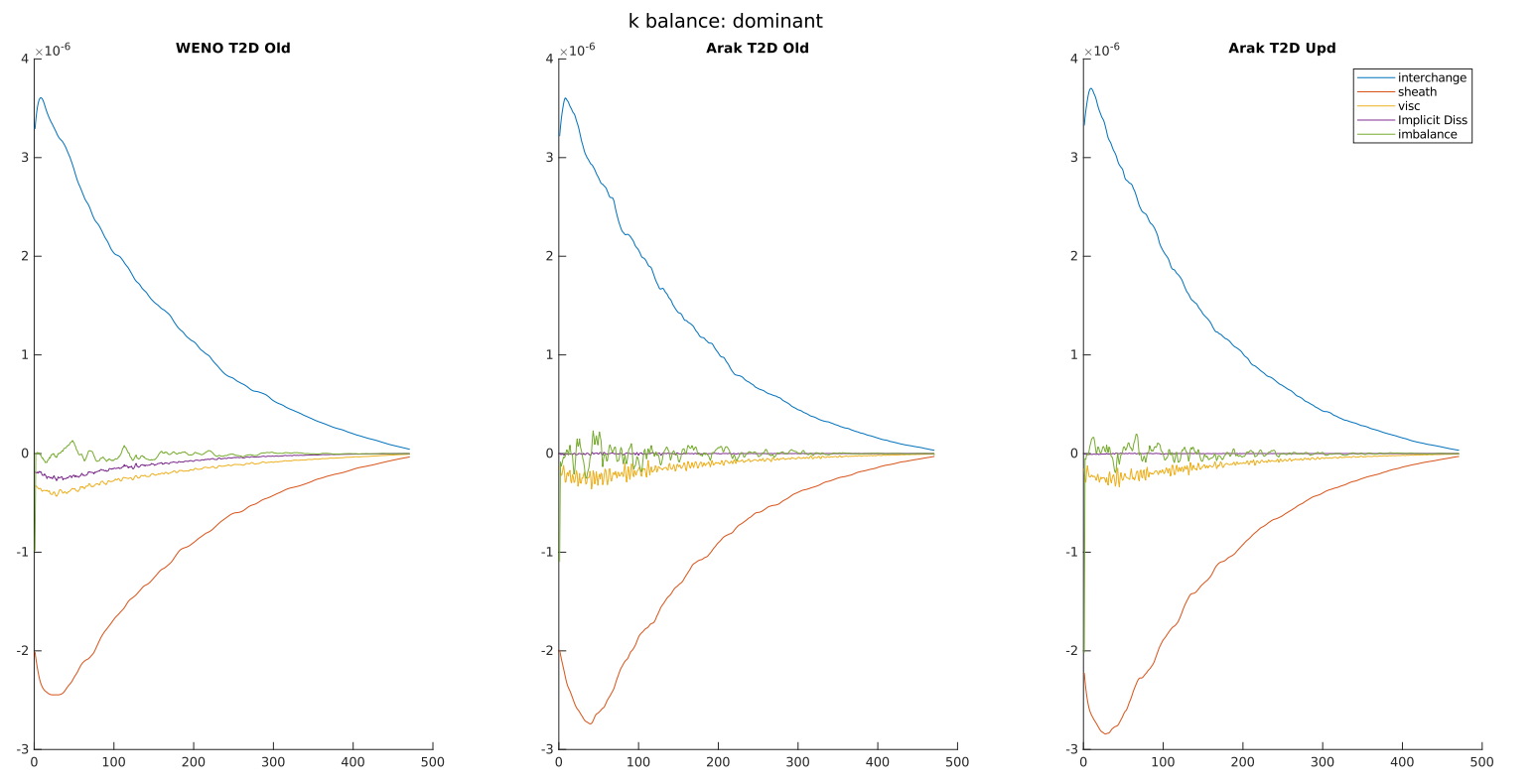 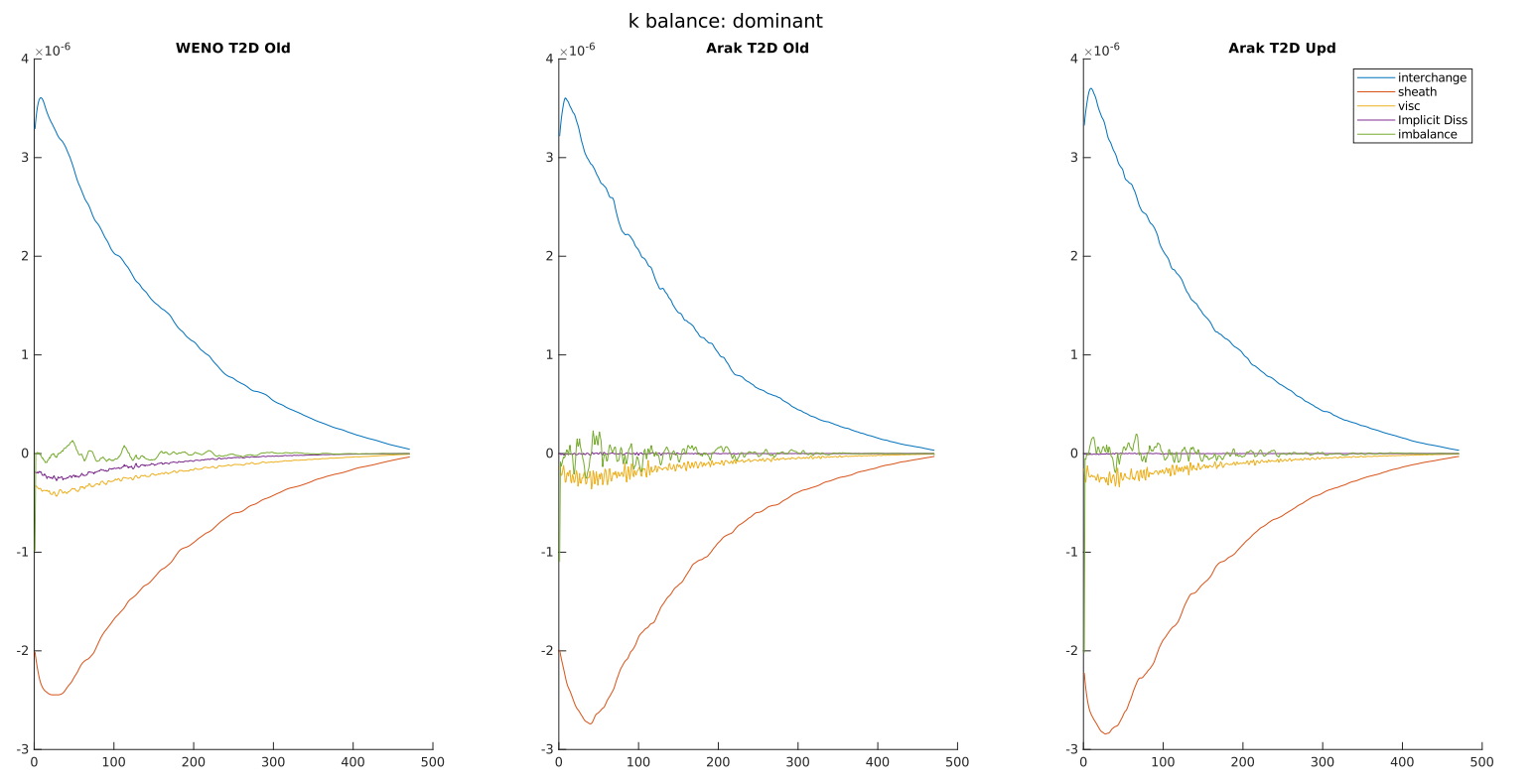 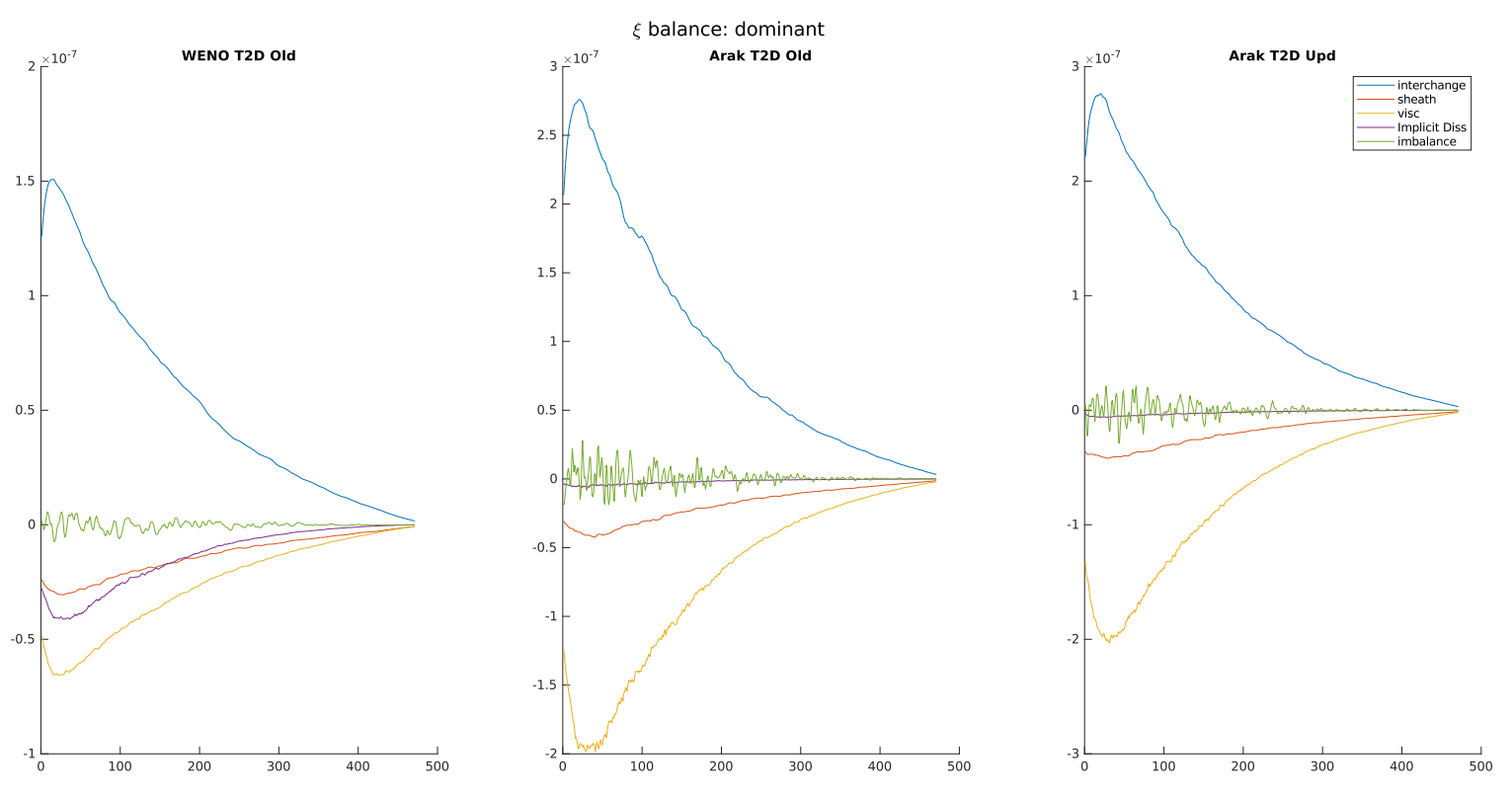 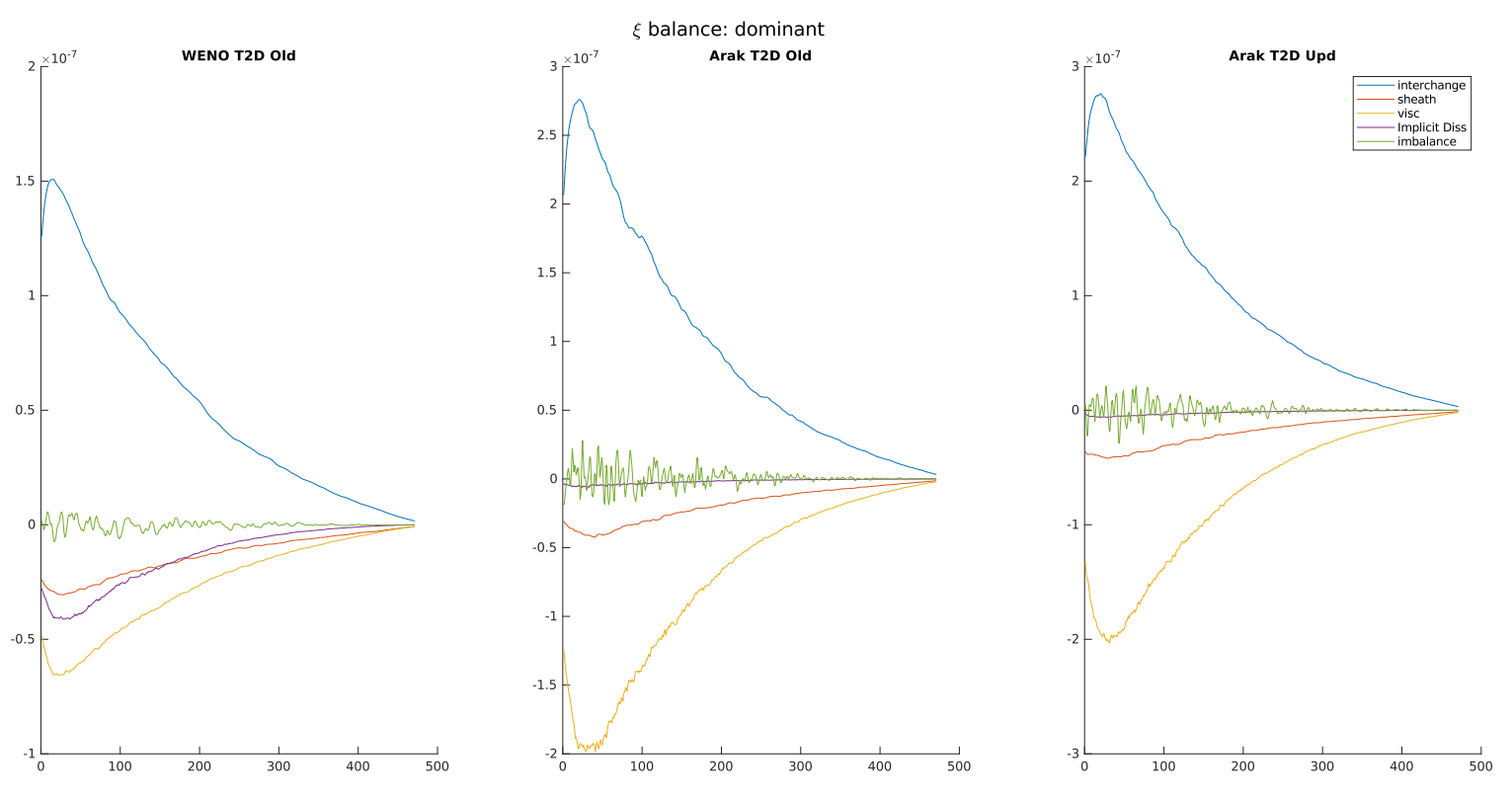 “Imbalance”
(in original form.
next slide)
“Imbalance”
8
TME - TFE
Comparing mean-field balances between Arakawa and WENO simulations
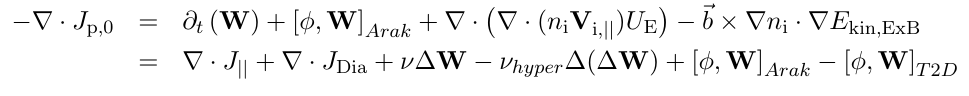 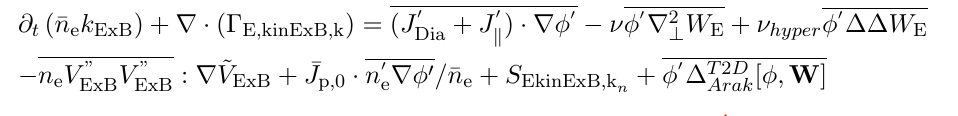 9
TME - TFE
[Speaker Notes: As a ‘true divergence’ of the polarization drift, plus an ‘non-ideal term’]
Comparing mean-field balances between Arakawa and WENO simulations
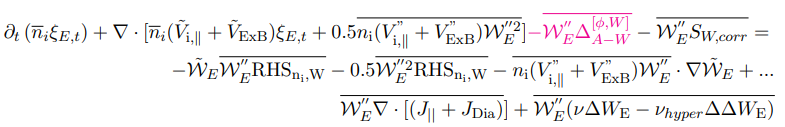 10
TME - TFE
[2] Angus discretization: https://doi.org/10.1063/1.4863503
Comparing mean-field balances between Arakawa and WENO simulations
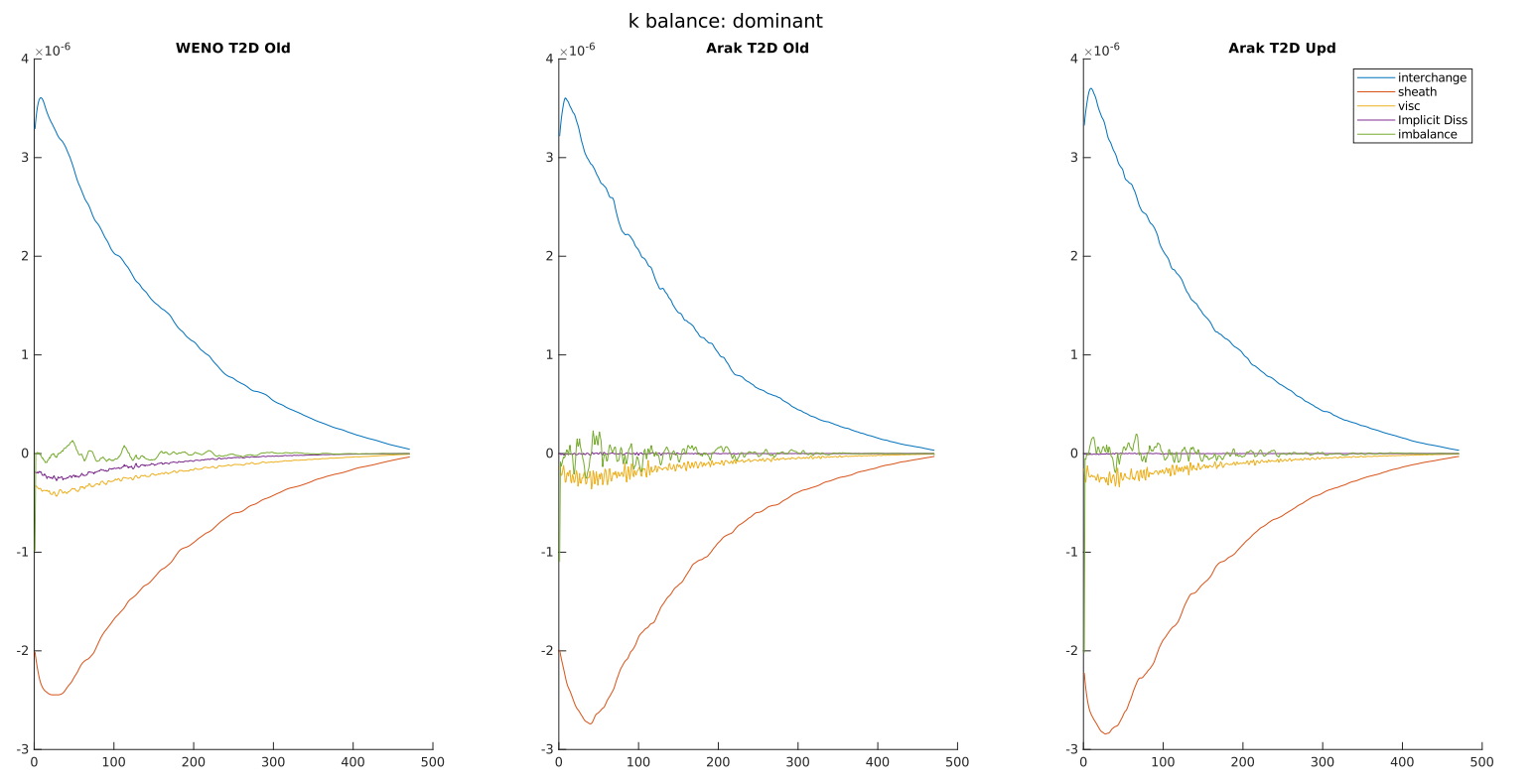 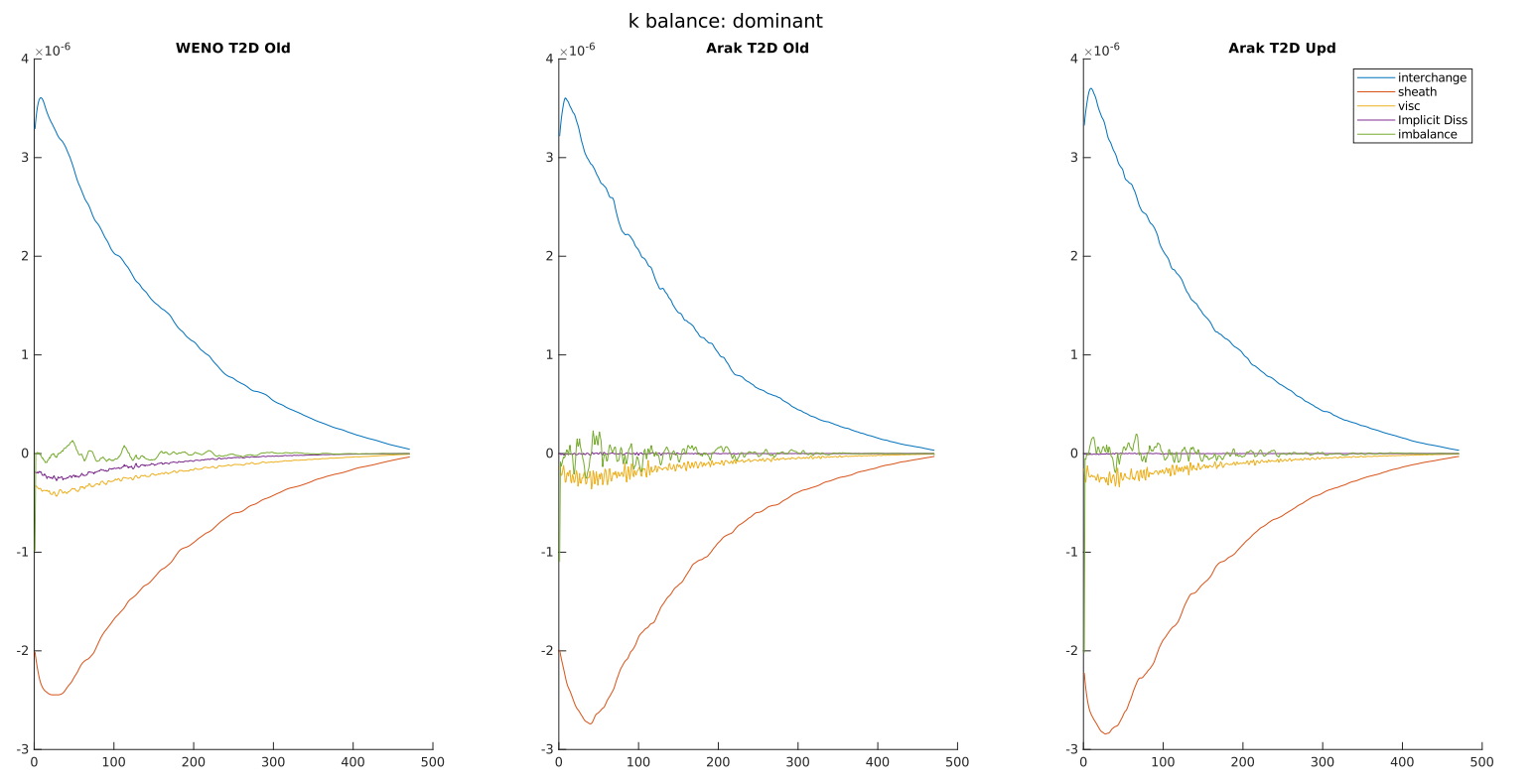 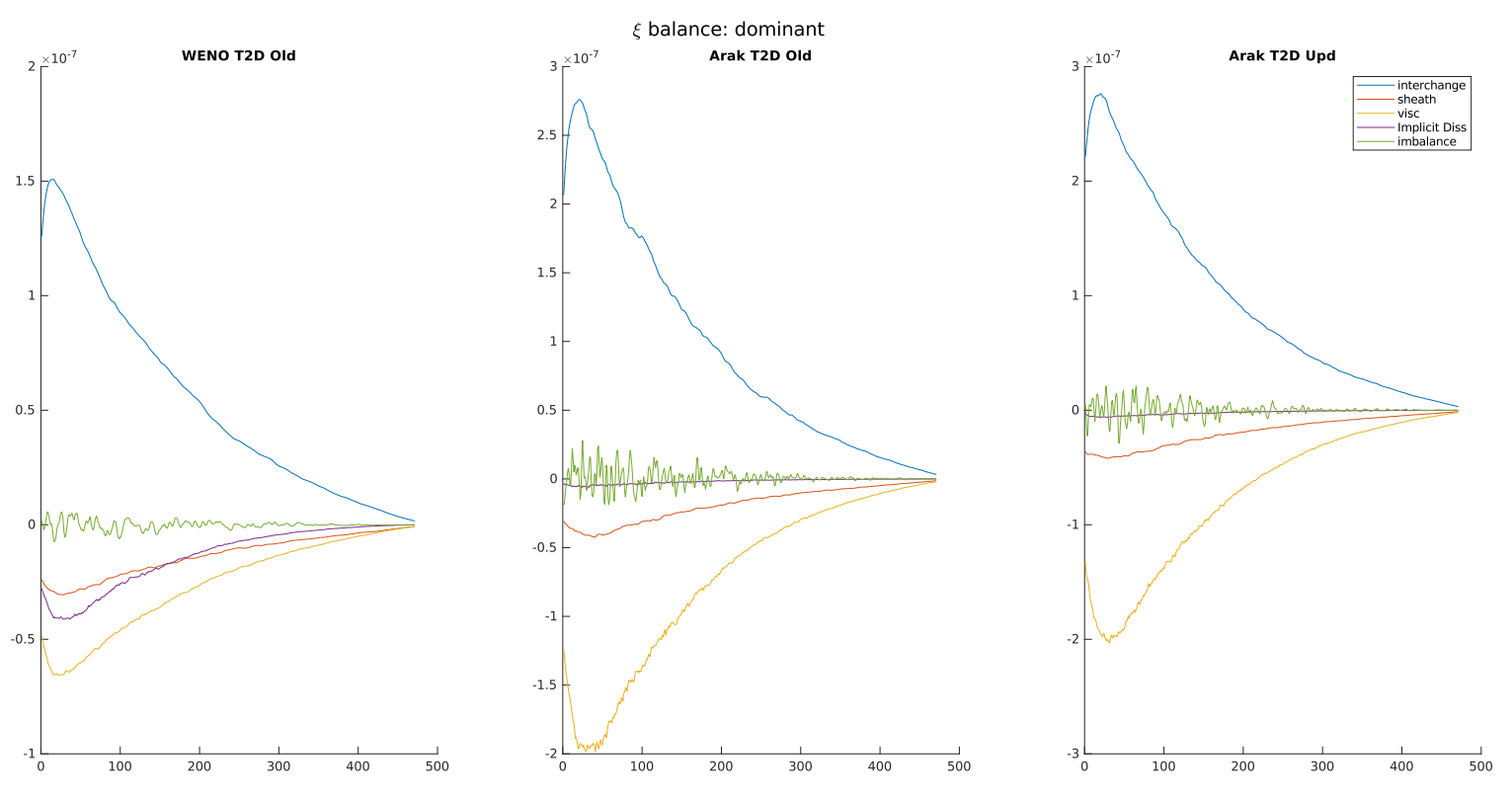 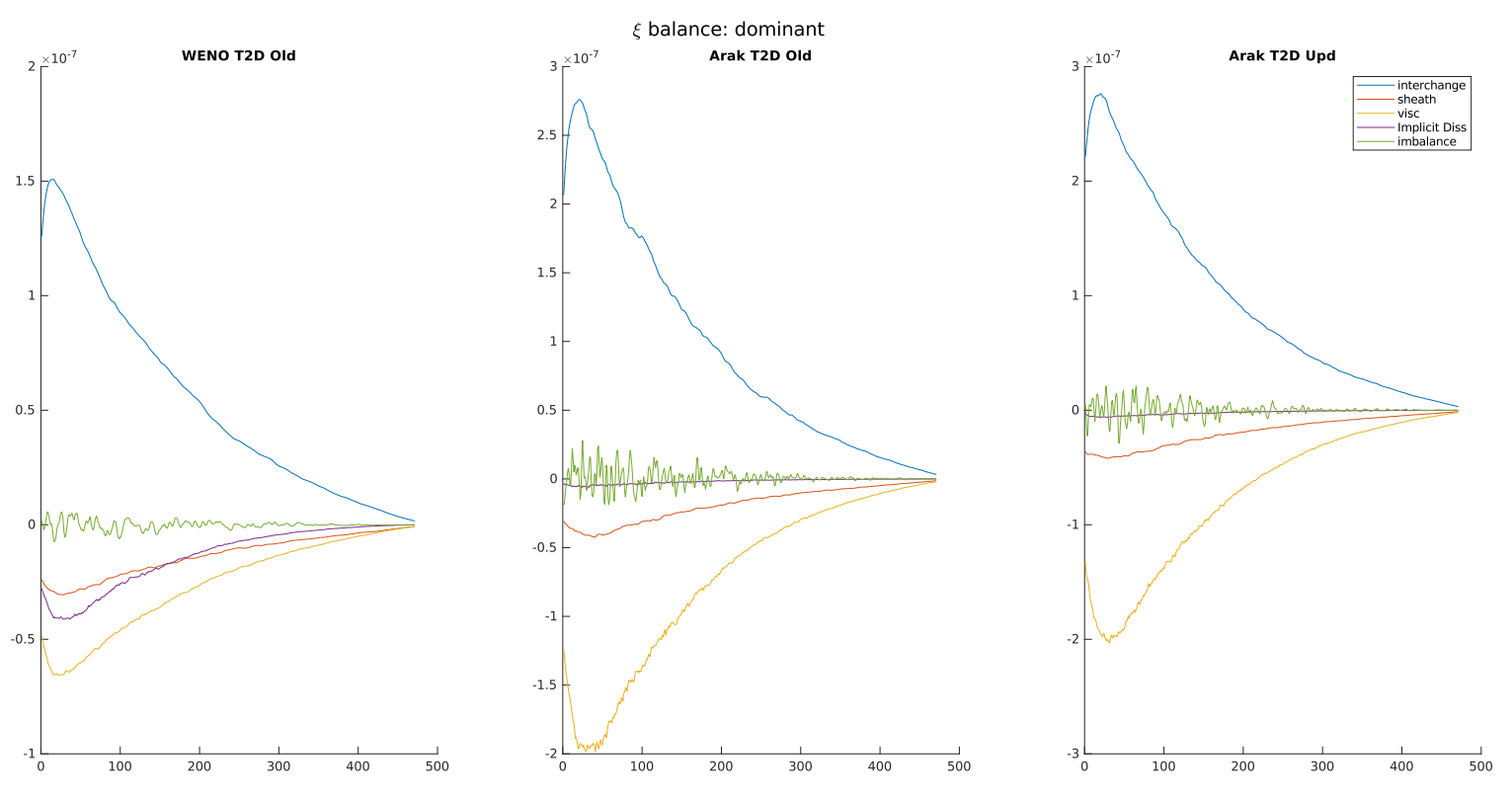 Interchange
Dissipation
Sheath loss
11
TME - TFE
2D turbulence simulations without recycling
Preliminary look at transport character: 
correlation based diffusion
12
TME - TFE
Correlation based diffusion
Inspired by Manz. Et. Al. [3], the anomalous particle flux was decomposed as follows:
Starting from continuity equation:

Evolution of ensemble(*)-average:

Evolution of fluctuation:
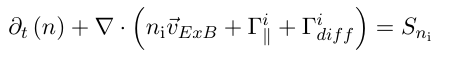 Unclear terminology by Manz? 
Background vs profile
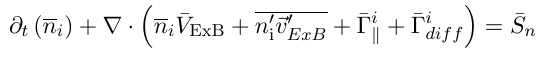 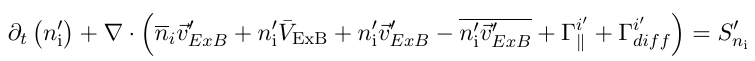 (Not present in eq. By Manz,)
13
TME - TFE
[3] https://doi.org/10.1063/1.5133839
Correlation based diffusion
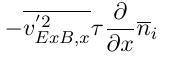 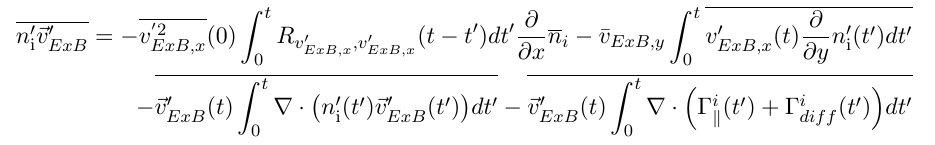 Aim of endeavor: 
Exploring size of ‘diffusive’ contribution
(not per se trying to close all of them
 from first principles ...)
14
TME - TFE
Correlation based diffusion in a R=0-simulation
Difficulty in the integration of the correlation functions for long time lag:
For this first analysis: scanning of max timelag ...
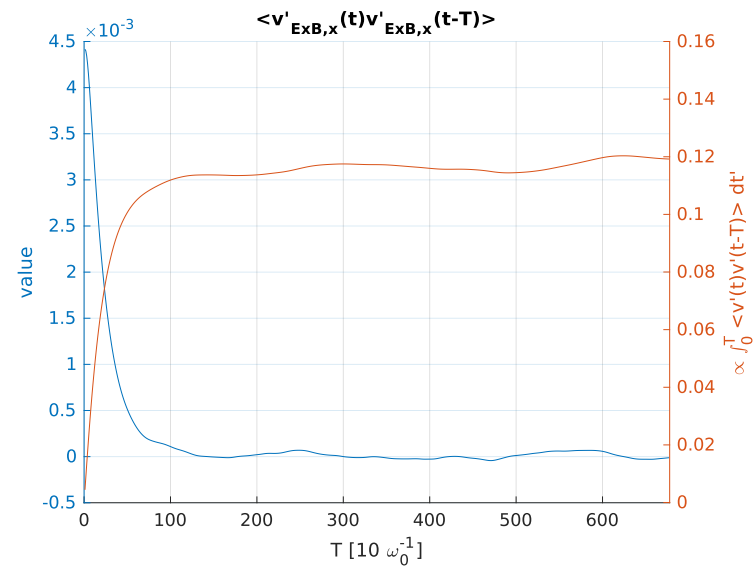 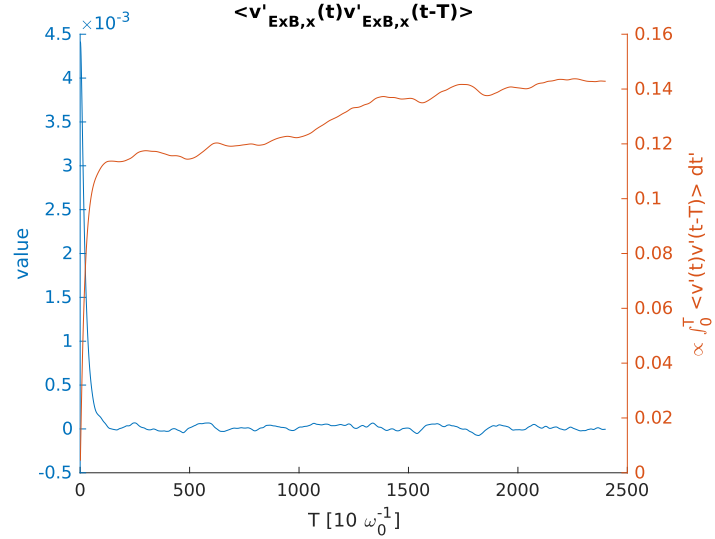 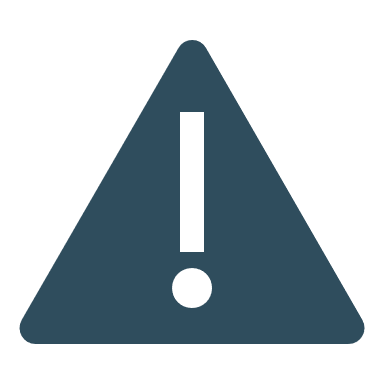 WIP
15
TME - TFE
[Speaker Notes: (between brackets is this a more easy term as it is composed of quantities of which the mean should be zero for a T2D simulation)]
Correlation based diffusion in a R=0-simulation
Flux ‘well’ reproduced, and explicit diffusive contribution seems ‘centered’ around profile almost everywhere (except near-inner SOL)
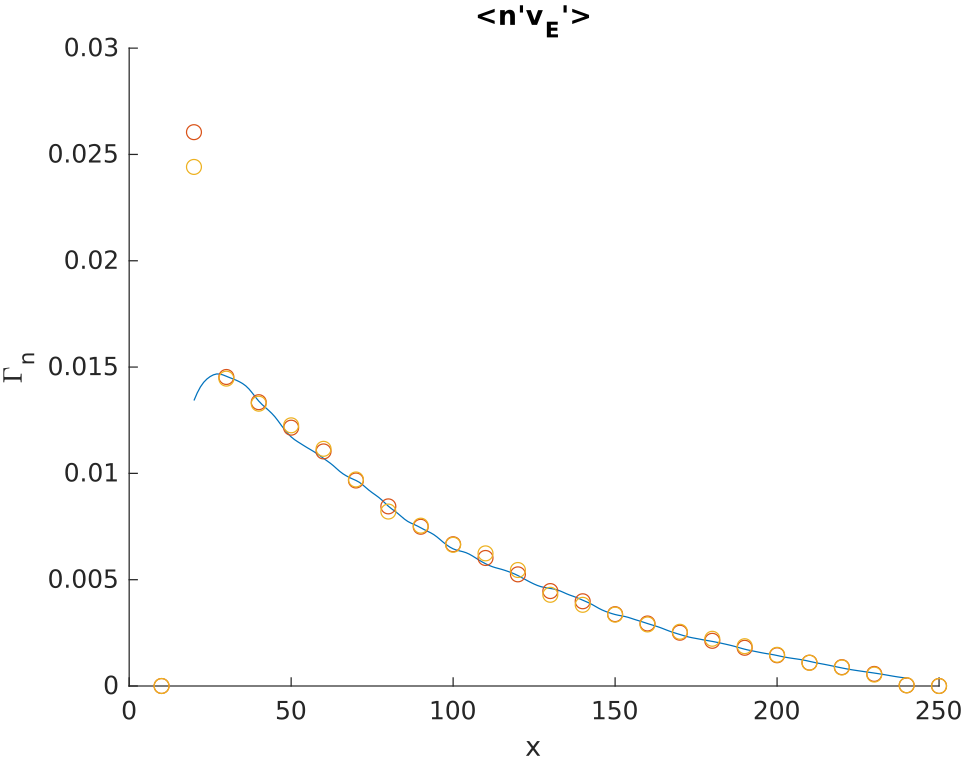 (not all contributions
 evaluated)
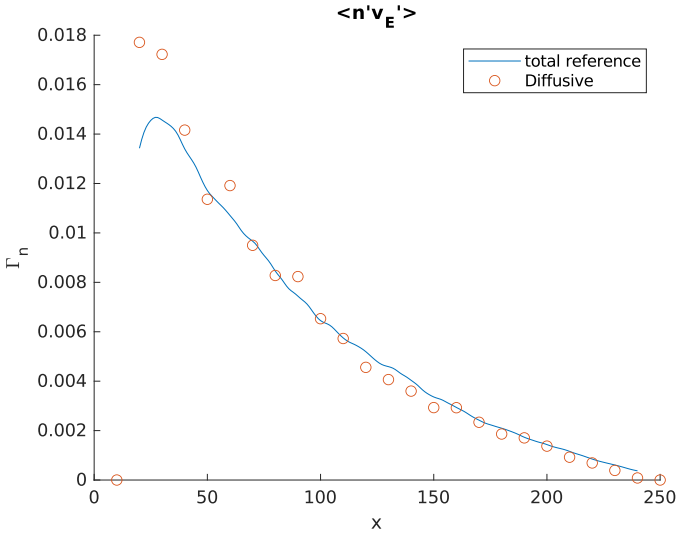 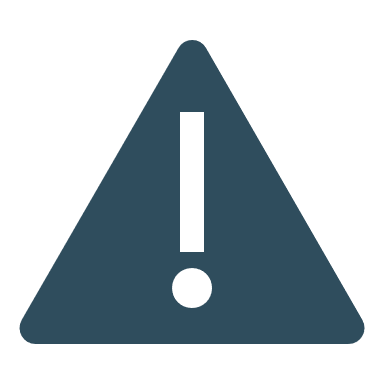 WIP
16
TME - TFE
Correlation based diffusion in a R!=0-simulation
(not all contributions
 evaluated)
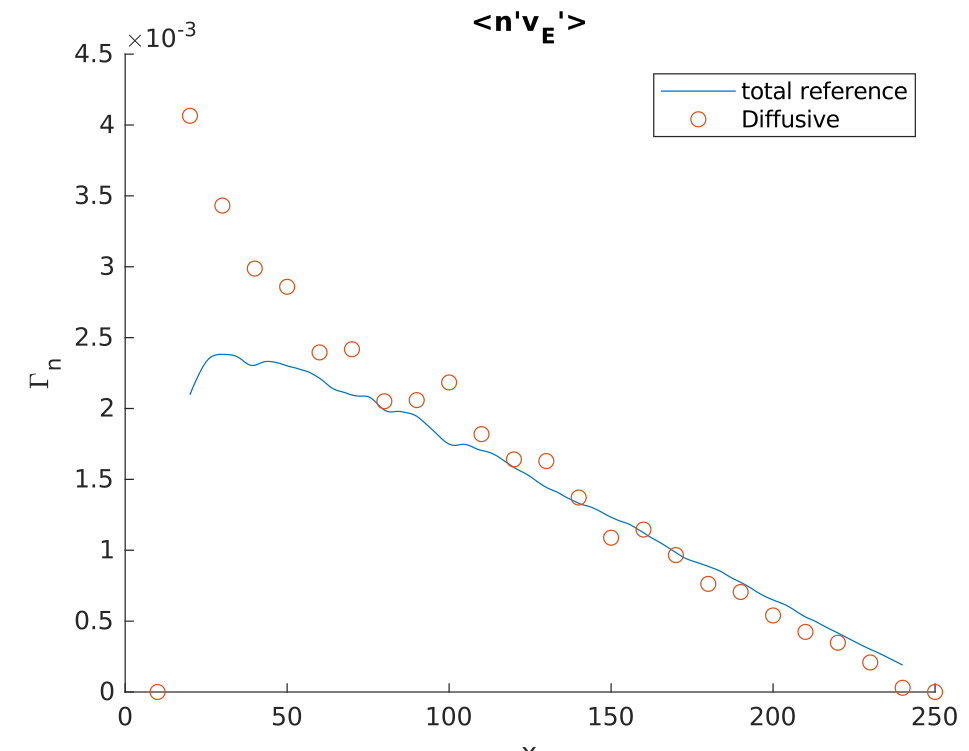 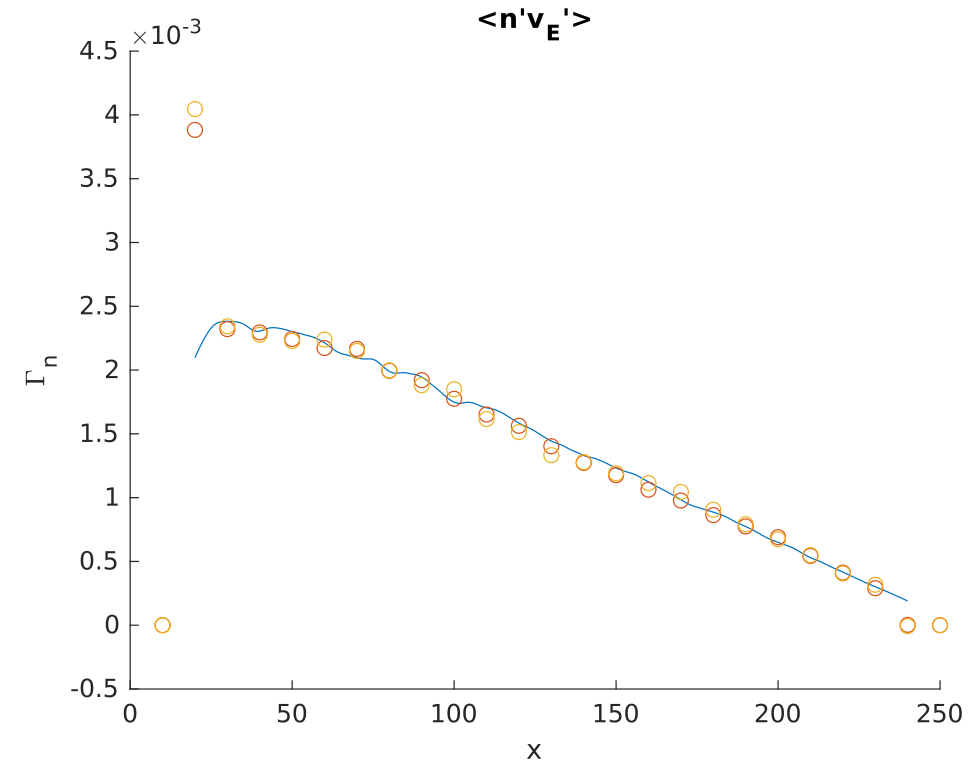 Need for inward flux?
Indicate inward pinch? (speculative!)
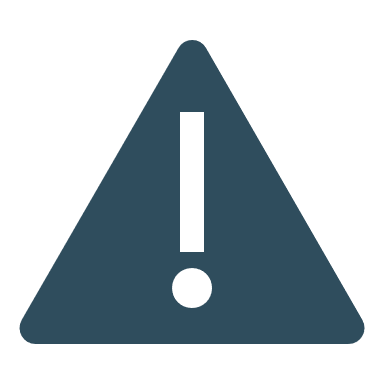 May be interesting to evaluate in 3D-code?
WIP
17
TME - TFE
2D turbulence simulations with recycling ?
18
TME - TFE
High level picture of the parallel model
Partly inspired by model used in (n)SOLT
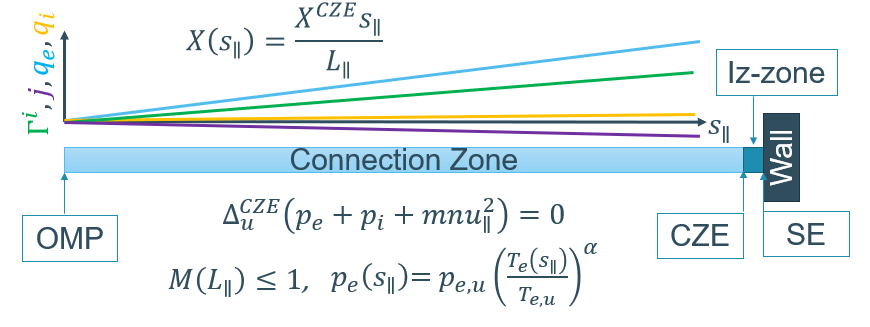 Temperature gradients
Conduction-limited
Evaluation of integral balances over ionization zone:
Local divertor recycling
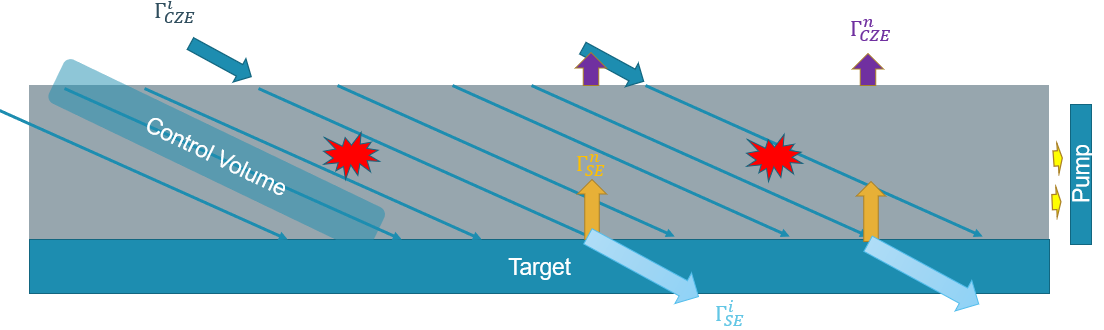 Fluxes consistent w.r.t. each other
Divertor-recycling
19
TME - TFE
[Speaker Notes: Added extra effects w.r.t. PET, but basic idea remains. (Added effects:  model for CX-neutrals, without momentum transfer, based on Hayashi: DOI:10.1016/S0022-3115(02)01534-9 and on Harisson (to which they refer)) / Current under limit to ‘cut of’ ion repelling sheath conditions / plasma quantities evaluated based on upstream conditions iso using fixed ones / ...)]
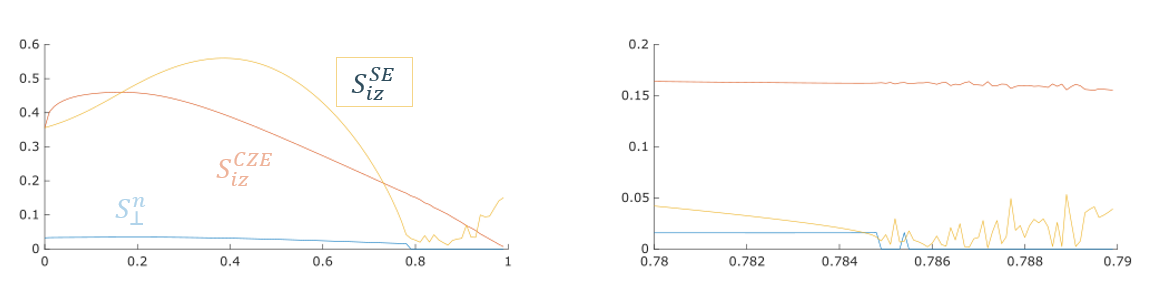 20
TME - TFE
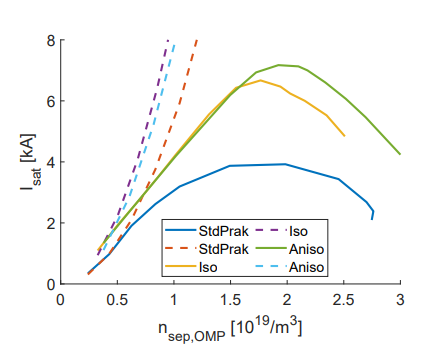 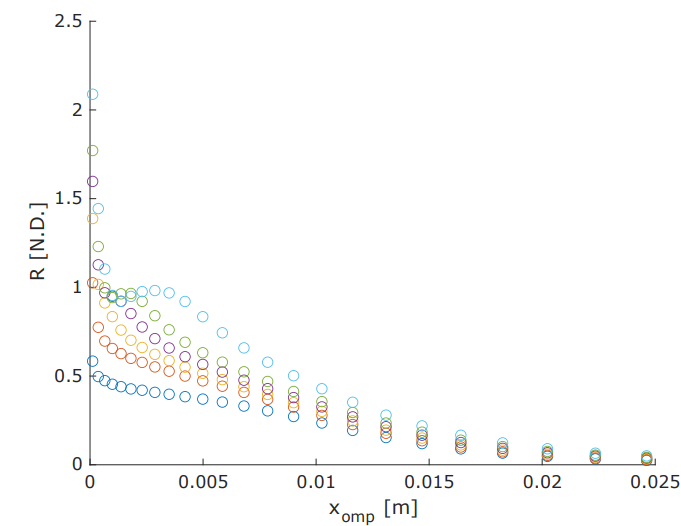 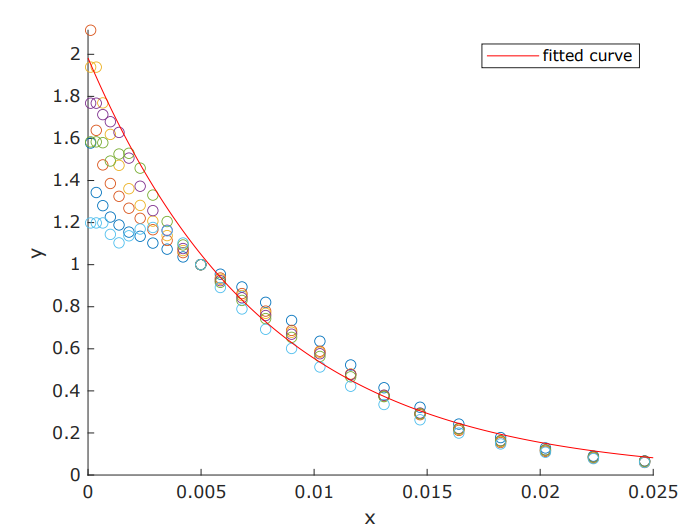 Normalization of ‘outer-SOL’
[4] Example of roll-over curve
(not the one actually used)
21
21
TME - TFE
Faculteit, departement, dienst …
[4] O. Renders, master thesis
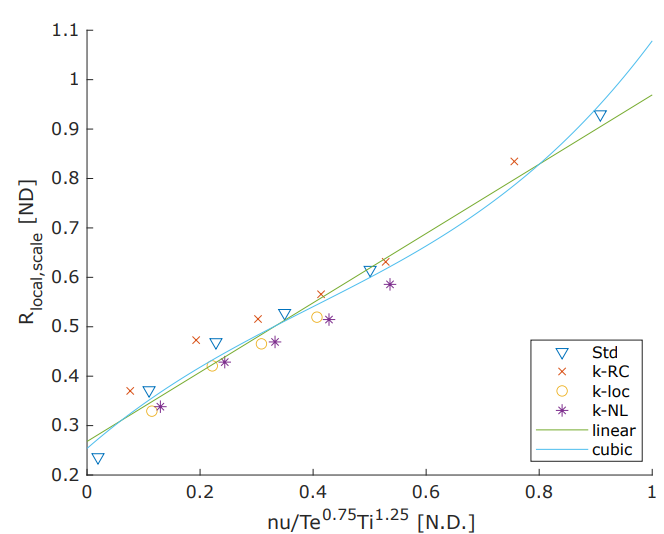 Scaling factor
22
22
TME - TFE
Faculteit, departement, dienst …
[Speaker Notes: Non-local refers to that the scaling factor is determined based on conditions at a certain FS]
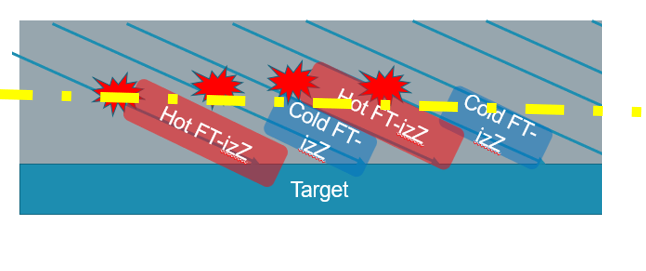 Example of snapshots
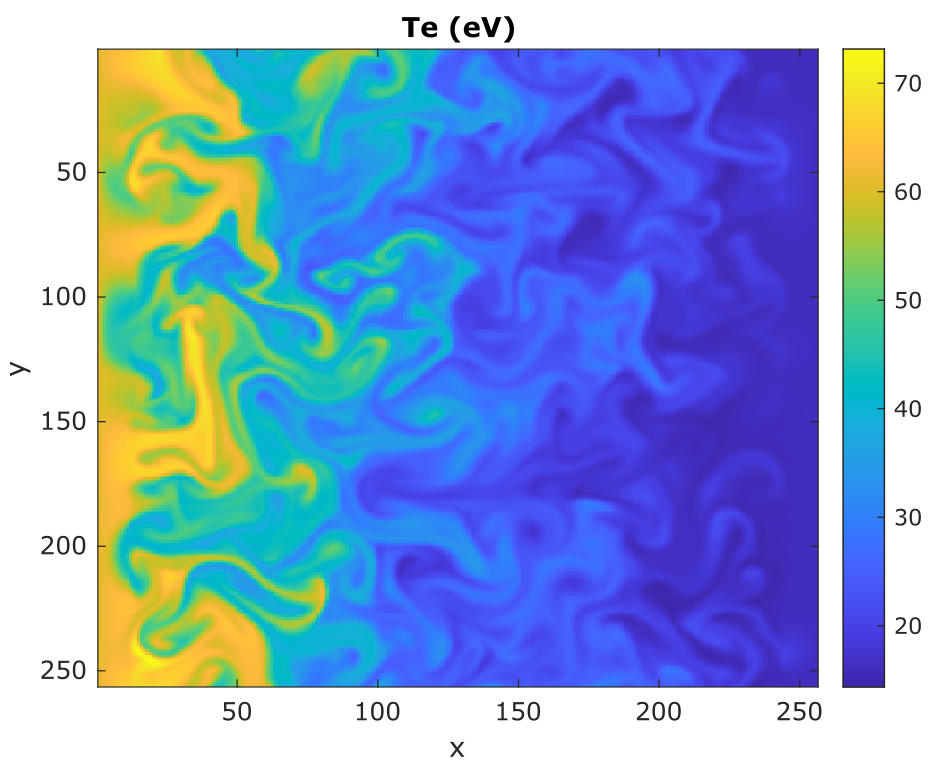 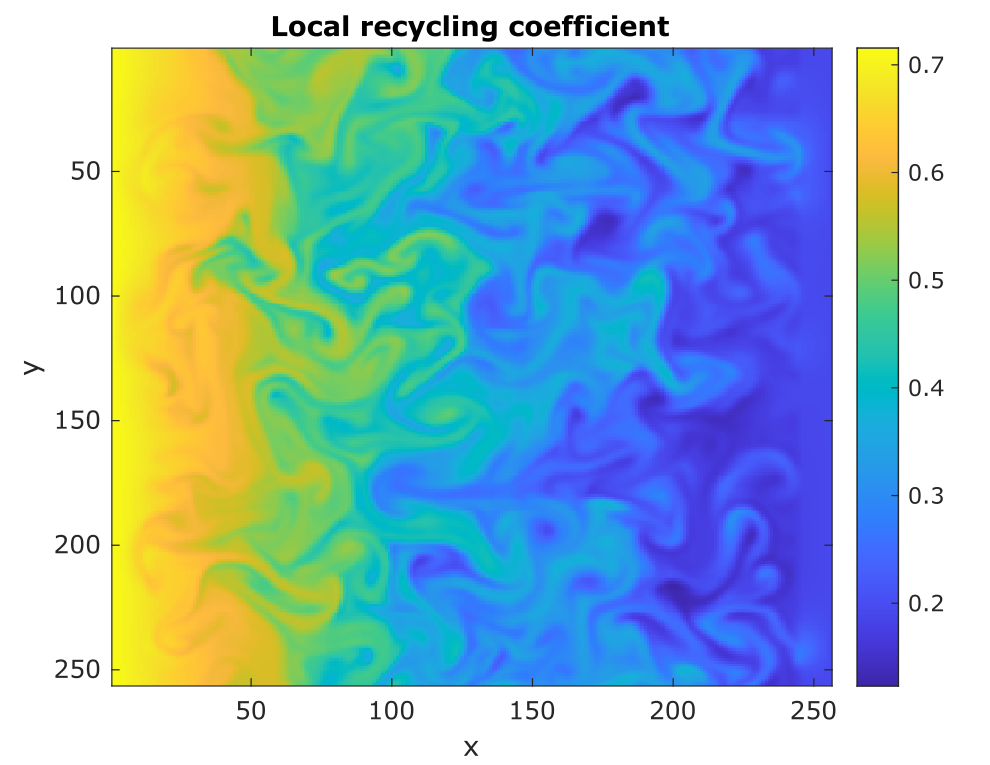 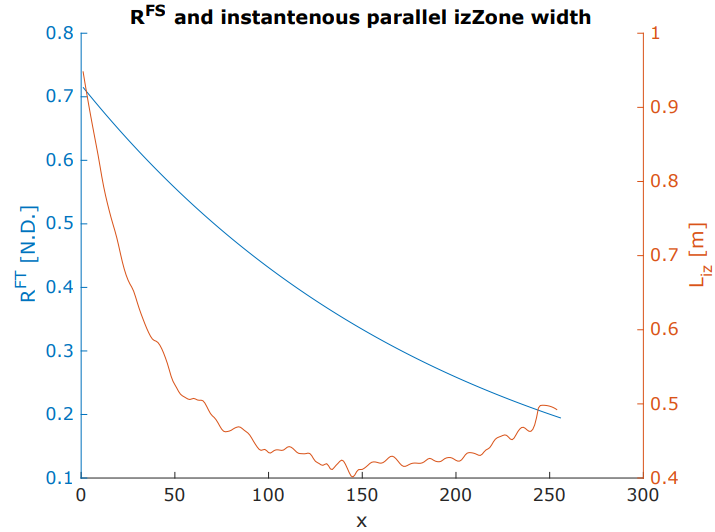 23
TME - TFE
[Speaker Notes: Holes in red, to iterate on them causing nonconvergence issues when running with fixed R]
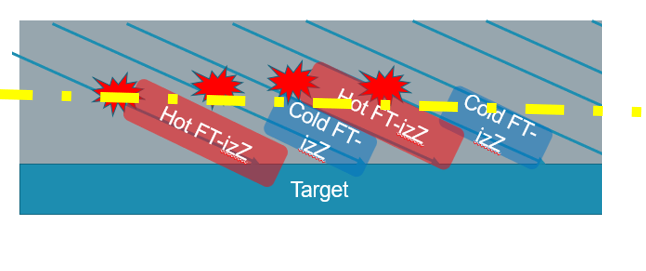 Example of snapshots
Schematic of obtained scaling R
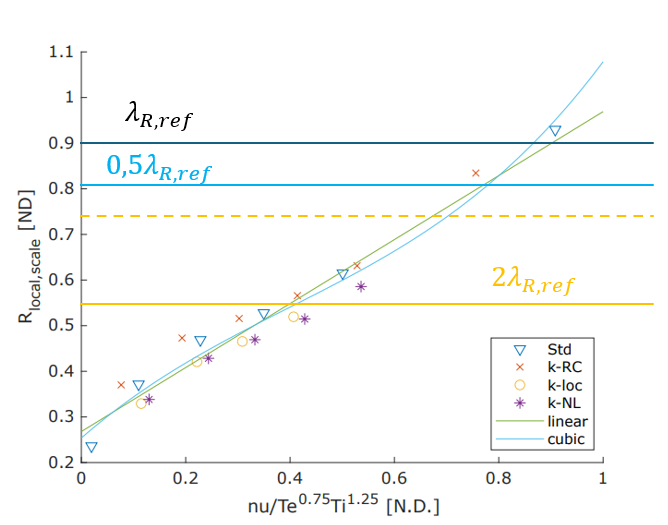 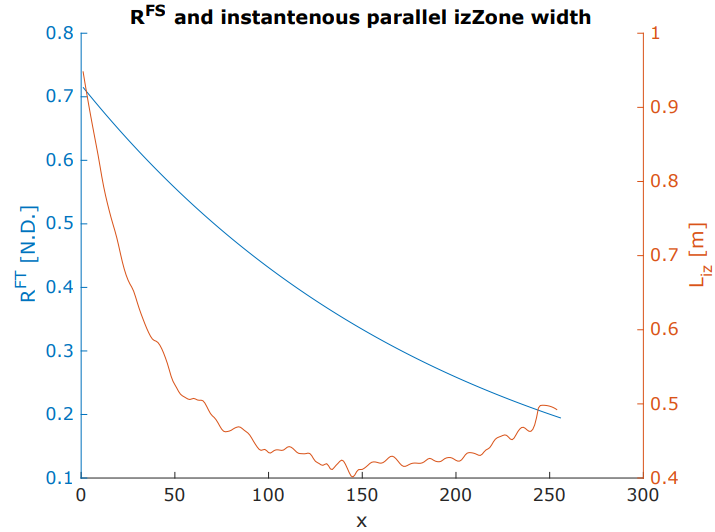 24
TME - TFE
Turbulence scaling (prelim)
Without R
With R
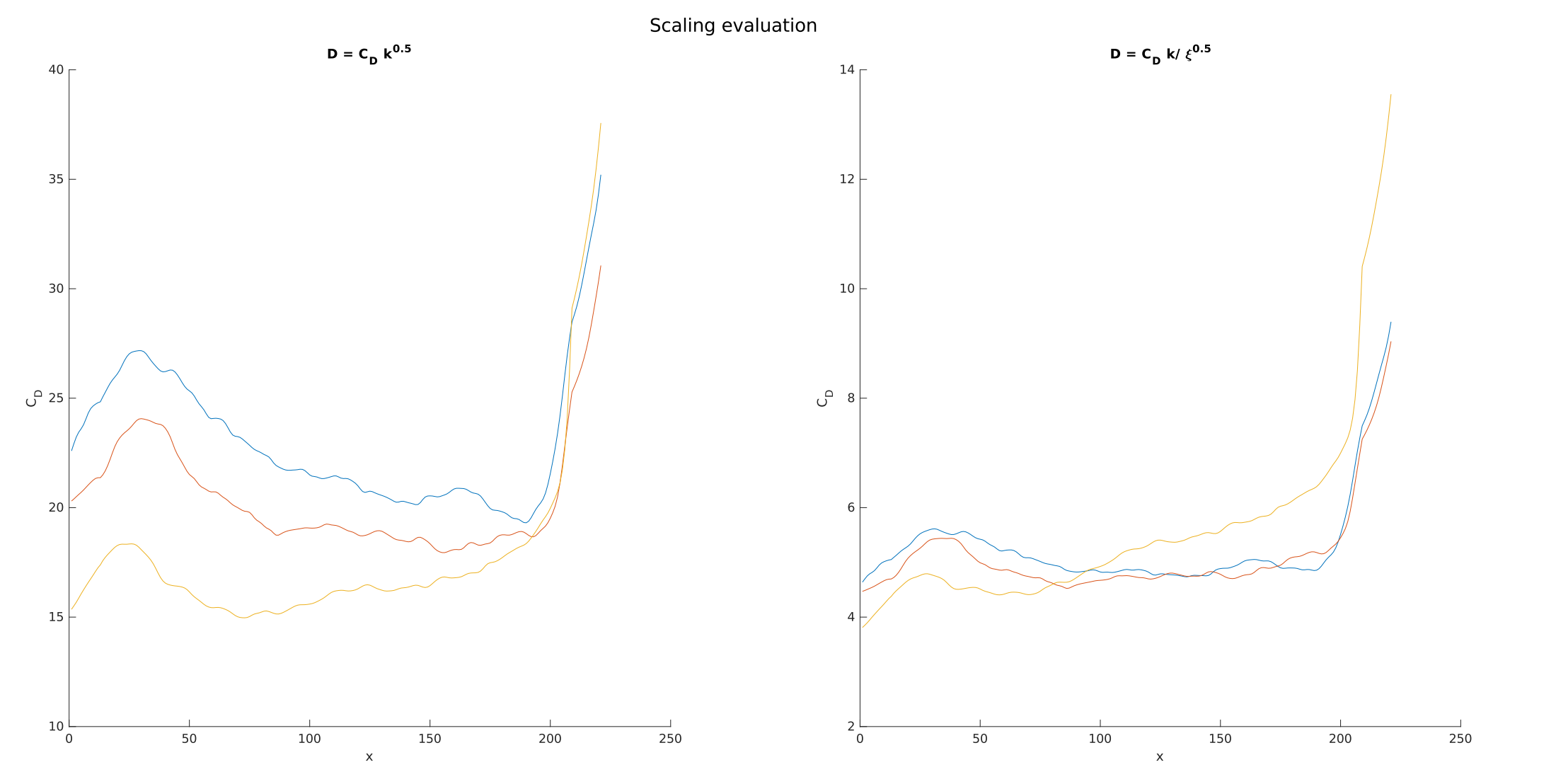 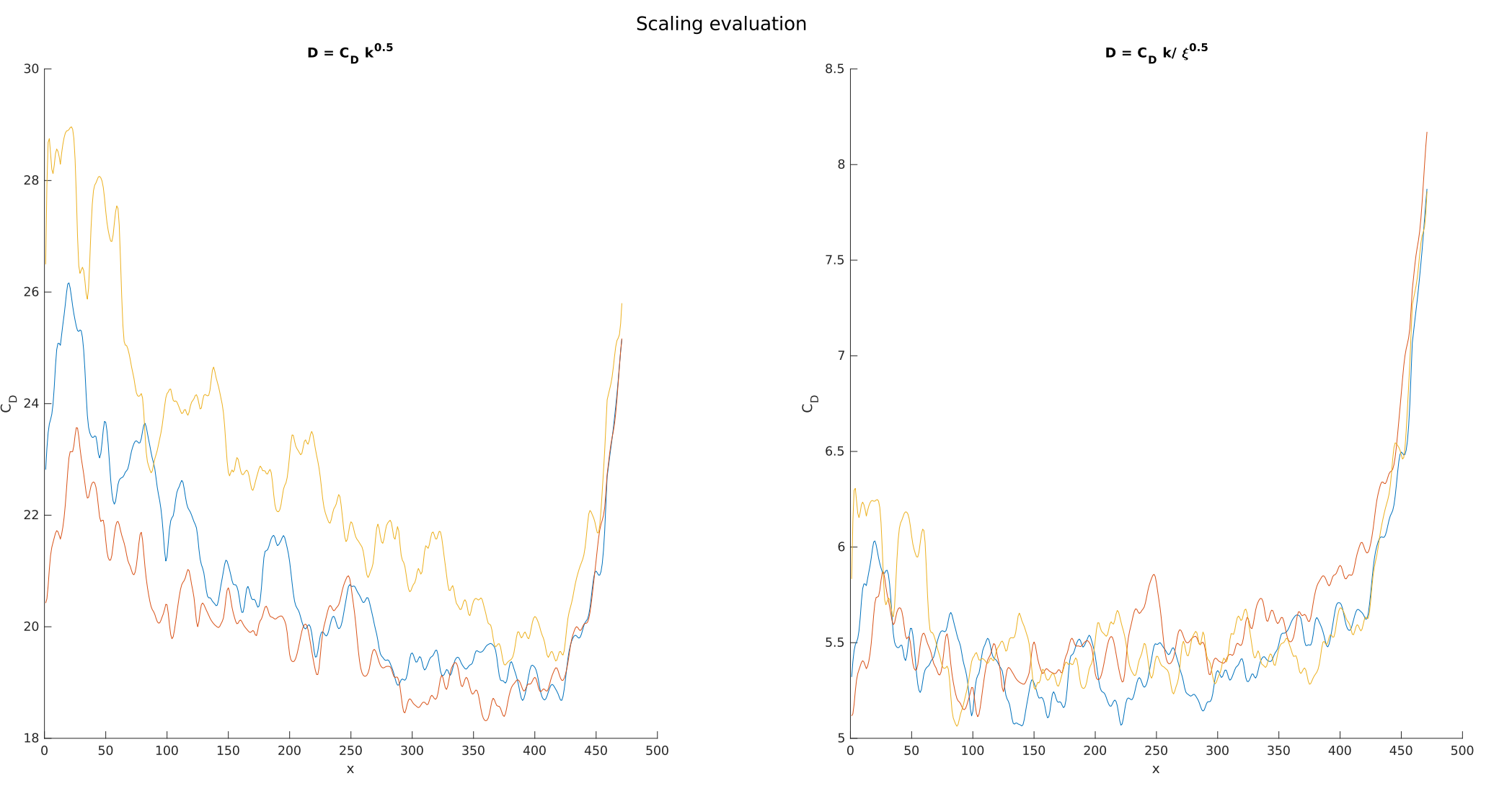 More flat
R increasing
[0,38-0,56->0,9]
25
TME - TFE
[Speaker Notes: Global recycling coefficient varied between 22,7% for run 6 -> 35 % for reference -> 60 % for run0]
Future work
26
TME - TFE
Future work
2D simulations
Finalize ‘correlation based diffusion’ analysis
Start modeling the turbulent transport and the required turb. quantities
Both for R = 0 and R !=0 simulations
Goal: test them in TCV-X21/23 validation exercise

3D simulations
SOLEDGE3X: start analysis of balances (+UQ?)
GRILLIX: construct basic evaluation of anomalous fluxes
27
TME - TFE
2D turbulence simulations with recycling ?
28
TME - TFE
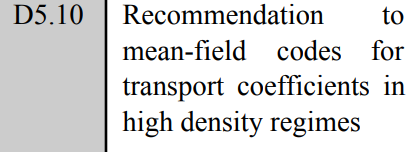 Comment about earlier ‘discussion’
29
TME - TFE
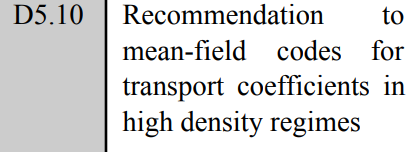 Comment about earlier ‘discussion’
System which one then solves may be interpreted as:
Solving system of fluxtubes (radial fluxes are known, except J),
Coupled due to neutral sources and the potential equation
This then gives the plasma quantities, and in post-processing of them the required D would be obtained ...
30
TME - TFE